V. Student Chosen Topic

Black Noise: Rap Music and U.S. Black Culture
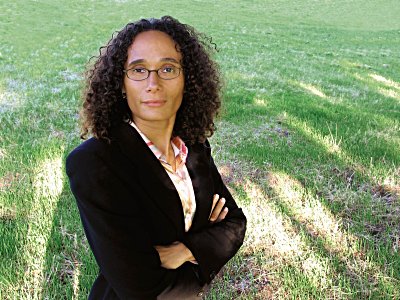 Tricia Rose
Rose is the Chancellor’s Professor of Africana Studies and the Director of the Center for the Study of Race and Ethnicity in America at Brown University.
She was trained as a sociologist and in American Studies.

Her book Black Noise is considered a founding text on the study of hip hop, now an entire field in academia.

She also published The Hip Hop Wars: What We Talk About When We Talk About Hip Hop – And Why It Matters in 2008, and an edited volume (with Andrew Ross) titled Microphone Fiends: Youth Music and Youth Culture

A scholar of post civil rights black US culture, Rose focuses on popular music, social issues, gender and sexuality in her scholarship.
In addition to her books on hip hop, she also published an oral history of black women’s sexual life histories, titled Longing To Tell: Black Women Talk About Sexuality and Intimacy

She is currently working on a project called How Structural Racism Works
The Book:
Rose’s positionality

Polyvocal approach: “I have merged multiple ways of knowing, of understanding, of interpreting culture and practice in Black Noise.” (p. xii)

To try to occupy as many subject positions as possible
The Book:
“The future of insightful cultural inquiry lies in those modes of analyses that can account for and at the same time critique the raging contradictions that comprises daily life” (p. xii)
“I feel certain that much of rap’s critical force grows out of cultural potency that racially segregated conditions foster.  However, the same segregated conditions, whether by choice or by design, have been instrumental in confining and oppressing African Americans.” (p. xiii)
Four Main Areas of Inquiry:
Four Main Areas of Inquiry:
The history of rap and hip hop in relationship to New York postindustrial terrain
Four Main Areas of Inquiry:
The history of rap and hip hop in relationship to New York postindustrial terrain

Rap’s musical and technological interventions
Four Main Areas of Inquiry:
The history of rap and hip hop in relationship to New York postindustrial terrain

Rap’s musical and technological interventions

Rap’s racial politics, institutional critiques, and media and institutional responses
Four Main Areas of Inquiry:
The history of rap and hip hop in relationship to New York postindustrial terrain

Rap’s musical and technological interventions

Rap’s racial politics, institutional critiques, and media and institutional responses

Rap’s sexual politics, particularly female rappers’ critique of men and the feminist debates surrounding women rappers
Soul Sonic Forces:
Technology, Orality, and Black Cultural Practice in Rap Music
Questions she asks:
Questions she asks:
What is the point of rap’s volume, looped drum beats, and bass frequencies?
Questions she asks:
What is the point of rap’s volume, looped drum beats, and bass frequencies?

What meanings can be derived from the sound rap musicians have created?
Questions she asks:
What is the point of rap’s volume, looped drum beats, and bass frequencies?

What meanings can be derived from the sound rap musicians have created?

How is the context for its consumption connected to both its black cultural priorities and its sociological effects?
Main Topics and Ideas:
Main Topics and Ideas:
Is rap music? (Harmony vs. rhythm)
Main Topics and Ideas:
Is rap music? (Harmony vs. rhythm)

Technology (sampling and use of “old” sounds (e.g. Vinyl records of Soul and R&B) and equipment (e.g. Roland TR-808)
Main Topics and Ideas:
Is rap music? (Harmony vs. rhythm)

Technology (sampling and use of “old” sounds (e.g. Vinyl records of Soul and R&B) and equipment (e.g. Roland TR-808)

Orality (Snead, Attali, Ong-”post-literate orality,” Hebdige-”versioning”)
Main Topics and Ideas:
Is rap music? (Harmony vs. rhythm)

Technology (sampling and use of “old” sounds (e.g. Vinyl records of Soul and R&B) and equipment (e.g. Roland TR-808)

Orality (Snead, Attali, Ong-”post-literate orality,” Hebdige-”versioning”)

Law and copyright
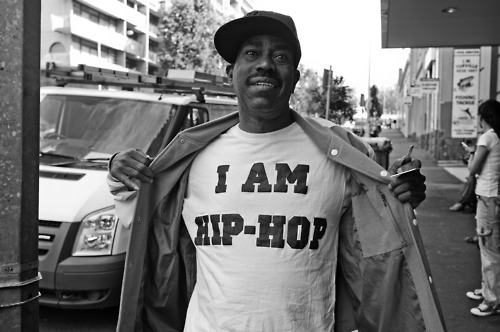 Now let’s go listen and watch!
“Retaining black cultural priorities is an active and often resistive process that has involved manipulating established recording policies, mixing techniques, lyrical construction, and the definition of music itself.” (p. 95)
“Rap lyrics are a critical part of a rapper’s identity, strongly suggesting the importance of authorship and individuality in rap music.  Yet, sampling as it is used by rap artists indicates the importance of collective identities and group histories.  There are hundreds of shared phrases and slang words in rap lyrics, yet a given rap text is the personal and emotive voice of the rapper.  The music is a complex cultural reformulation of a community’s knowledge and memory of itself.  Rap lyrics and the sampled sounds that accompany them are highly literate and technological, yet they articulate a distinct oral past.” (p. 95)
“Rap lyrics are a critical part of a rapper’s identity, strongly suggesting the importance of authorship and individuality in rap music.  Yet, sampling as it is used by rap artists indicates the importance of collective identities and group histories.  There are hundreds of shared phrases and slang words in rap lyrics, yet a given rap text is the personal and emotive voice of the rapper.  The music is a complex cultural reformulation of a community’s knowledge and memory of itself.  Rap lyrics and the sampled sounds that accompany them are highly literate and technological, yet they articulate a distinct oral past.” (p. 95)
“Sampling, as employed by rap producers, is a musical time machine, a machine that keeps time for the body in motion and a machine that recalls other times, a technological process whereby old sounds and resonances can be embedded and recontextualized in the present.” (p. 96)